I can communicate my feelings.
I can talk about positive things about me
I recognise when I have positive emotions, and when I feel sad or worried.
I can reflect on my relationships with others and how they impact on my emotional wellbeing.
I know who or where I can go to for support or if I have a worry or a question.
My Feelings
rshp.scot
Feelings check-in
When I woke up this morning, I felt…

Just before coming into school, I felt…

Right now, I feel…
rshp.scot
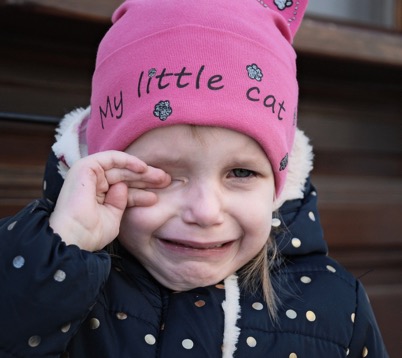 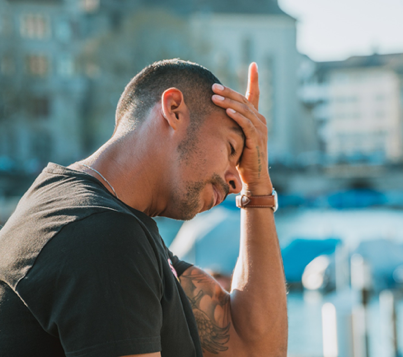 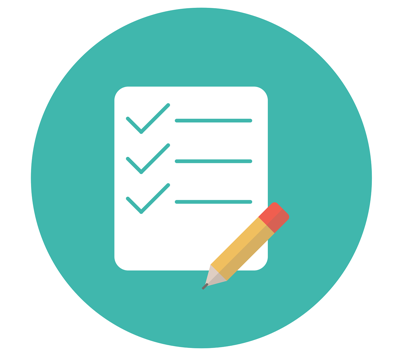 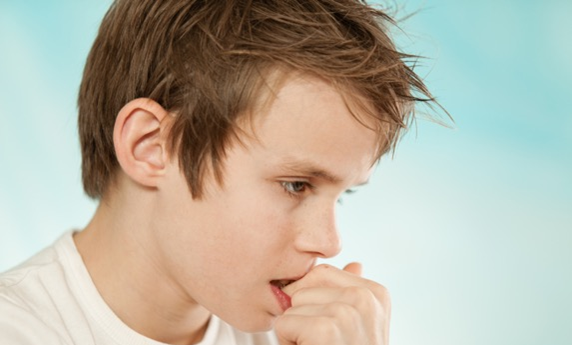 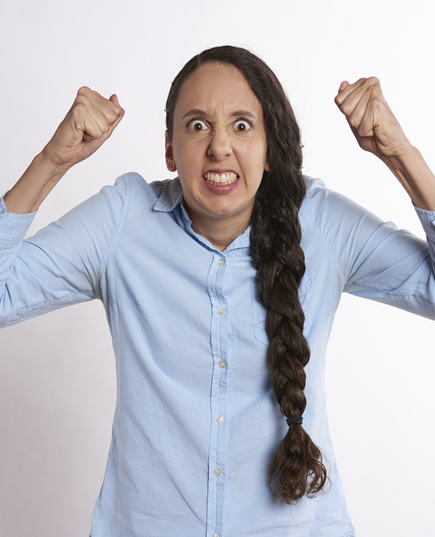 How many feelings can a person have?
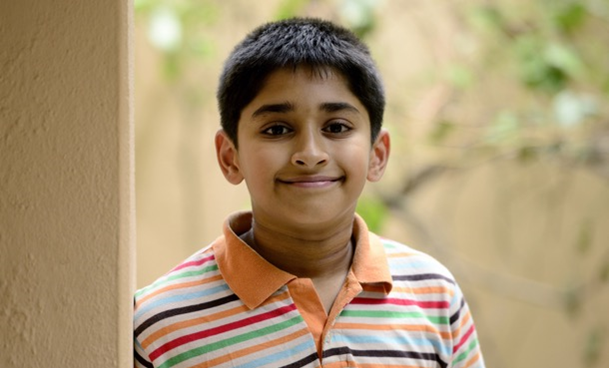 rshp.scot
Make 2 piles from your list of feelings
Which feelings are uncomfortable? These are feelings that feel too big to cope with.
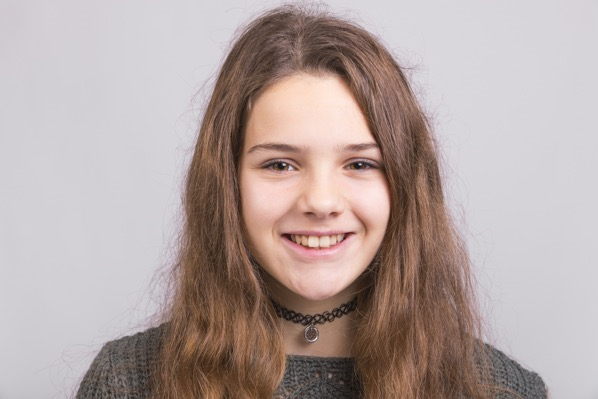 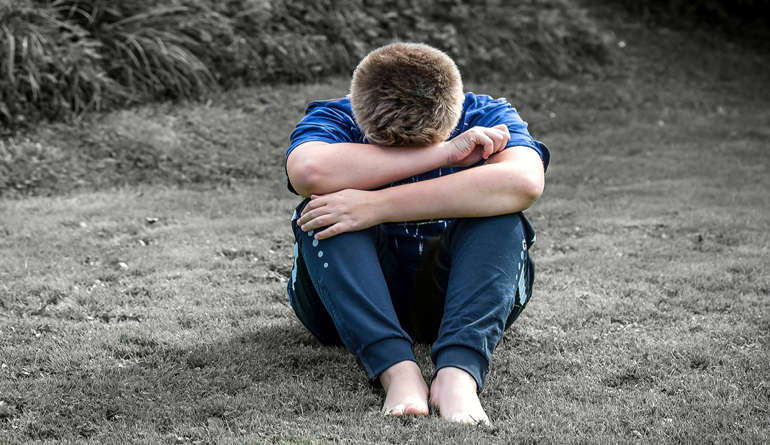 rshp.scot
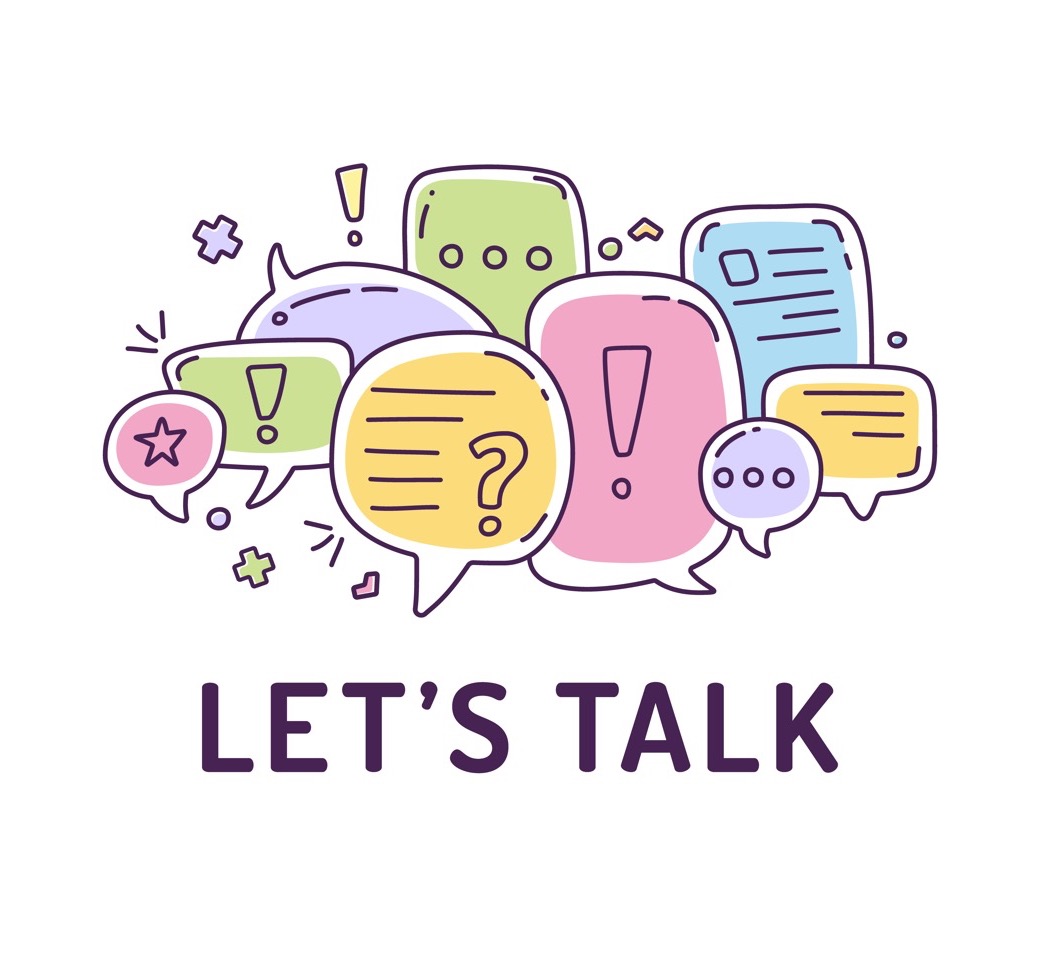 Coping with feelings:How do you currently cope with uncomfortable feelings?
rshp.scot
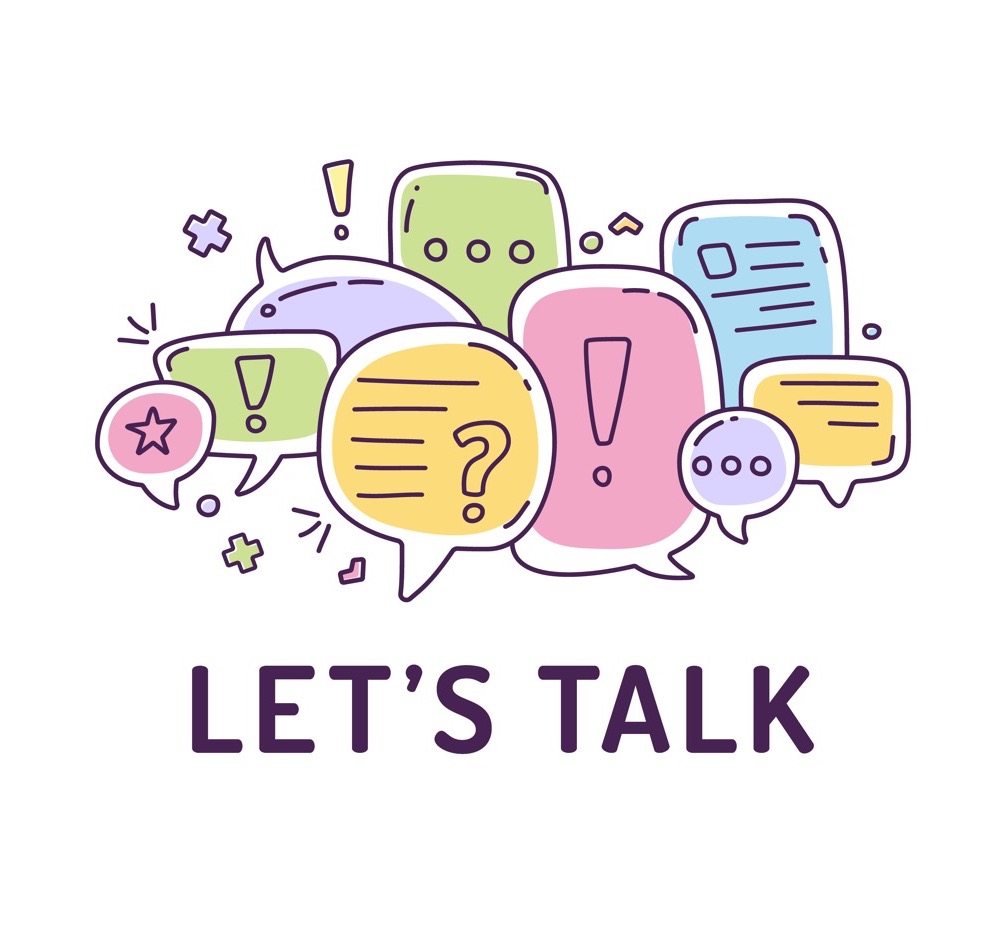 Coping with feelings:Do you think you could cope better, if so how?
rshp.scot
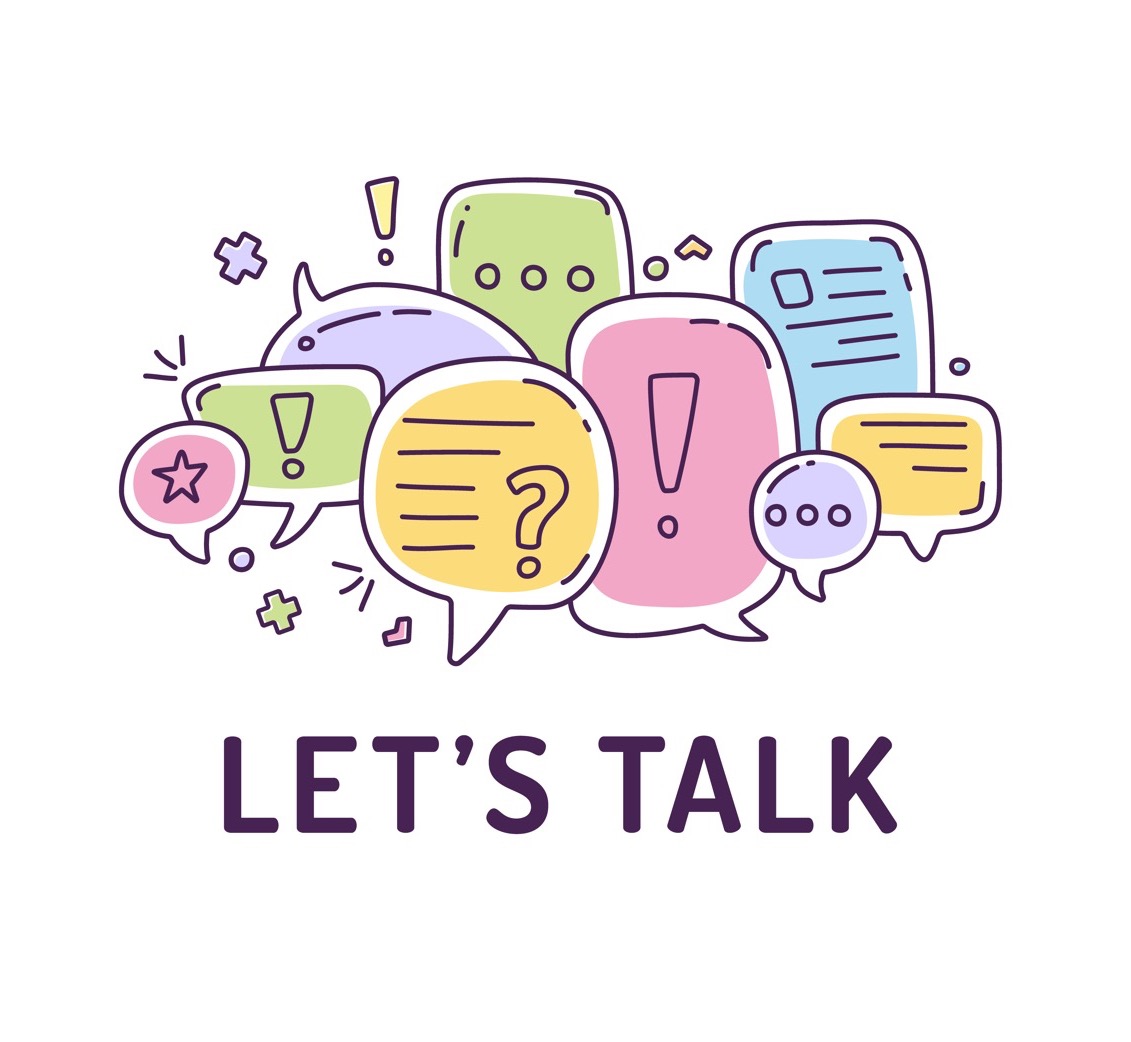 Coping with feelings:Who could help you in this and how do you think you could help yourself?
rshp.scot
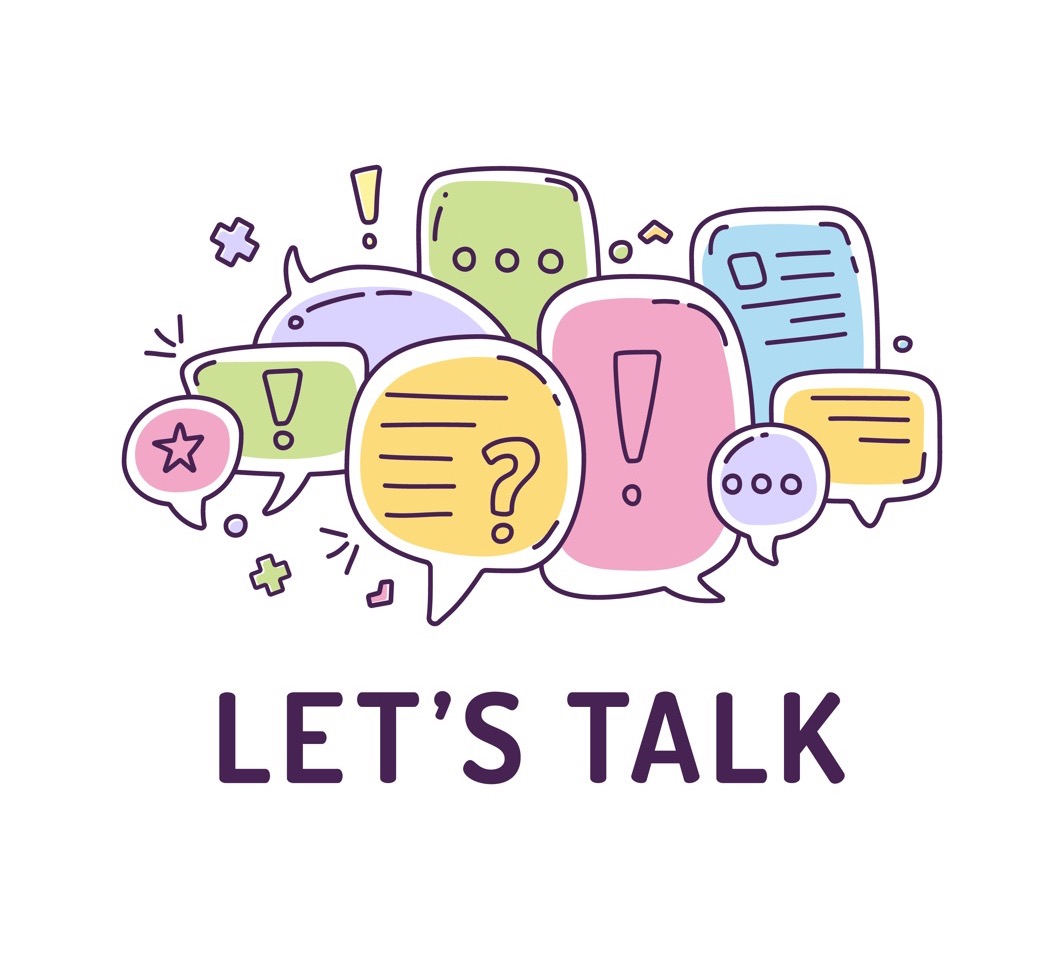 Coping with feelings:Are there some feelings that can be comfortable, but they make you feel an uncomfortable feeling at the same time?
rshp.scot
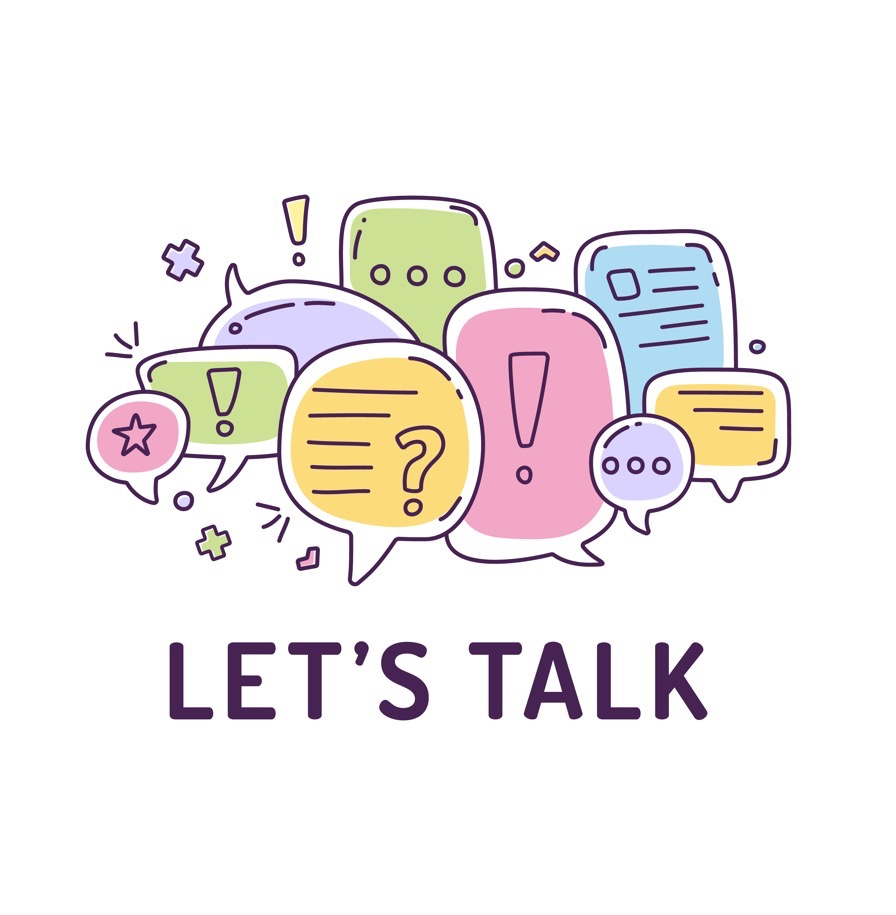 Coping with feelings
How do you currently cope with uncomfortable feelings?
Do you think you could cope better, if so how?
Who could help you in this and how do you think you could help yourself?
Are there some feelings that can be comfortable, but they make you feel an uncomfortable feeling at the same time?
rshp.scot
Alisha and Emma
rshp.scot
Mikey and his Mum
rshp.scot
Chi
rshp.scot
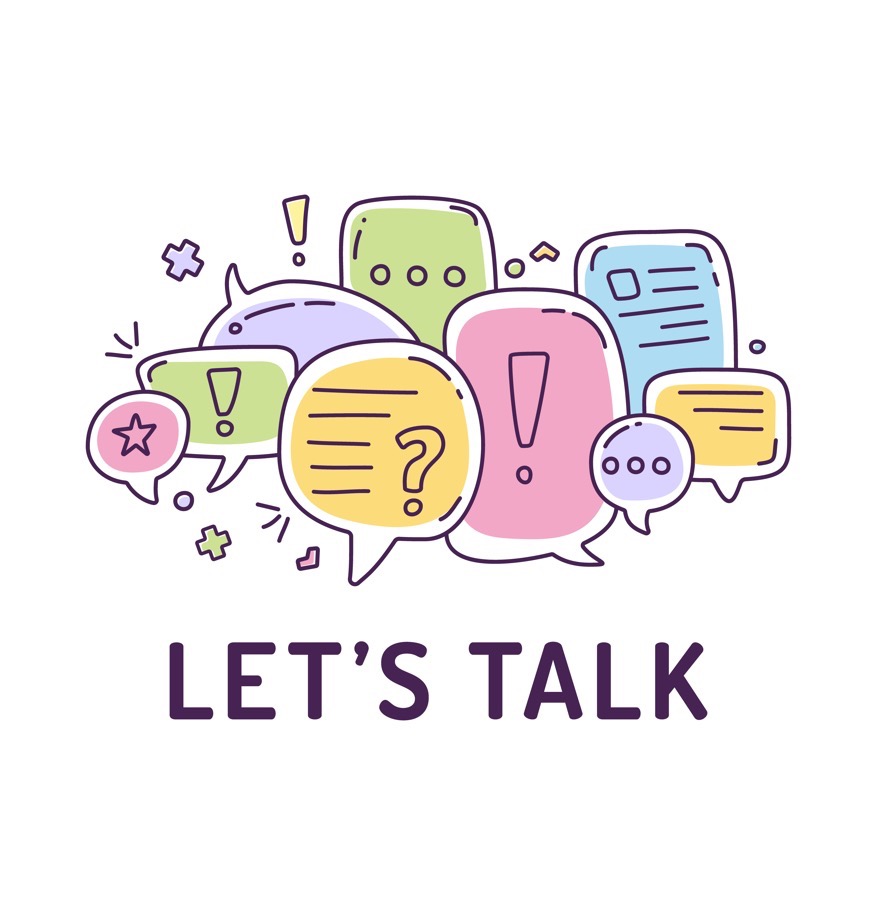 Questions to consider
What feelings is the character experiencing? 
Can your character change or influence anything that is happening? 
Is there anything going on that they really can’t change or influence? 
What do you suggest they do? 
What would you do as their friend?
rshp.scot
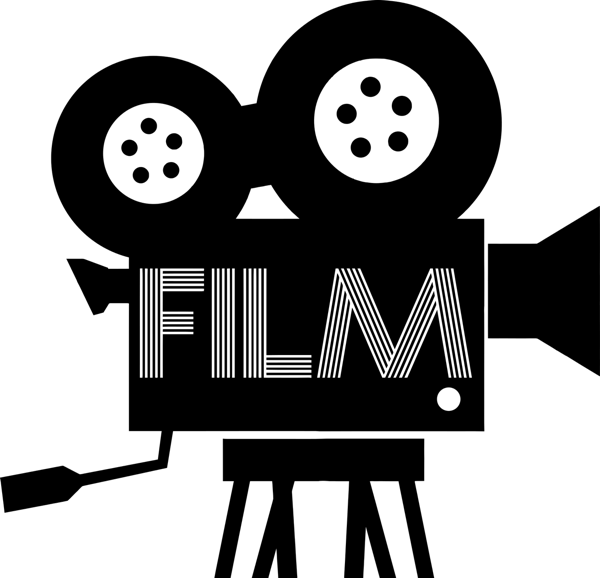 Talking Mental Health 
(5 minutes 27 seconds) https://www.youtube.com/watch?v=nCrjevx3-Js&feature=youtu.be
rshp.scot